SISTEM AKUNTABILITAS KINERJA INSTANSI PEMERINTAH (SAKIP)kecamatan SULANG TAHUN 2022
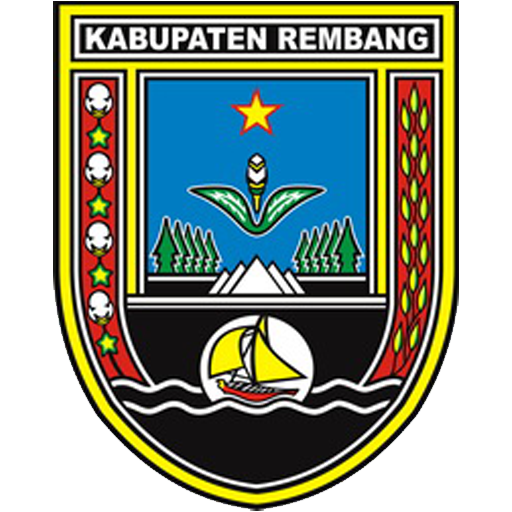 Disampaikan Oleh 	:   CAMAT sulang
 Kabupaten Rembang
[Speaker Notes: Sistem Akuntabilitas Kinerja Instansi Pemerintah atau disingkat dengan SAKIP tertuang dalam Peraturan Presiden Nomor 29 Tahun 2014 tentang Sistem Akuntabilitas Kinerja Instansi Pemerintah yang mana di dalamnya menyebutkan SAKIP merupakan rangkaian sistematik dari berbagai aktivitas, alat dan prosedur yang dirancang untuk tujuan penetapan dan pengukuran, pengumpulan data, pengklarifikasian, pengikhtisaran, dan pelaporan kinerja pada instansi pemerintah, dalam rangka pertanggungjawaban dan peningkatan kinerja instansi pemerintah.
SAKIP merupakan integrasi dari sistem perencanaan, sistem penganggaran dan sistem pelaporan kinerja, yang selaras dengan pelaksanaan sistem akuntabilitas keuangan. Dalam hal ini, setiap organisasi diwajibkan mencatat dan melaporkan setiap penggunaan keuangan negara serta kesesuaiannya dengan ketentuan yang berlaku
Sedangkan LAKIP adalah Laporan Akuntabilitas Kinerja Instansi Pemerintahan. LAKIP merupakan produk akhir SAKIP yang menggambarkan kinerja yang dicapai oleh suatu instansi pemerintah atas pelaksanaan program dan kegiatan yang dibiayai APBN/APBD. Penyusunan LAKIP berdasarkan siklus anggraan yang berjalan 1 tahun. Dalam pembuatan LAKIP suatu instansi pemerintah harus dapat menentukan besaran kinerja yang dihasilkan secara kuantitatif yaitu besaran dalam satuan jumlah atau persentase. Manfaat dari LAKIP bisa dijadikan bahan evaluasi terhadap instansi pemerintah yang bersangkutan selama 1 tahun anggaran.
Cikal bakal lahirnya SAKIP LAKIP adalah berasal dari Inpres No.7 Tahun 1999 tentang Akuntabilitas Instansi Pemerintah dimana didalamnya disebutkan Mewajibkan setiap Instansi Pemerintah sebagai unsur penyelenggara Pemerintahan untuk mempertanggungjawabkan pelaksanaan tugas pokok, dipandang perlu adanya pelaporan akuntabilitas kinerja instansi Pemerintah.]
VISI DAN MISI BUPATI REMBANG(RPJMD KAB. REMBANG TAHUN 2021 – 2026)
VISI
Terwujudnya Rembang Gemilang 2026
MISI 	:	
1.Mengembangkan profesionalisme, moderenisasi
   organisasi dan tata kerja birokrasi
2.Mengembangkan sumber daya manusia yang 
   semakin  berkualitas  dan  terproteksi   jaminan
   sosial 
3.Membangun infrastruktur dan ketahanan 
   ekonomi untuk pertumbuhan berkualitas dan
   berkeadilan
MISI
Tujuan RPJMD
Terwujudnya Good Governance
Sasaran RPJMD
Lanjutan…….VISI DAN MISI BUPATI REMBANG(RPJMD KAB. REMBANG TAHUN 2016 – 2021)
Tujuan RPJMD
Sasaran RPJMD
Meningkatkan Kualitas Pelayanan Publik
KECAMATAN SULANG
INDIKATOR SASARAN KECAMATAN SULANG KAB. REMBANG 
TAHUN 2021 – 2026
MATRIK KETERKAITAN INDIKATOR DAERAH DAN KANTOR KECAMATAN SULANG KAB. REMBANG TAHUN 2021 – 2022
Indikator Kinerja Utama (IKU)
KETERKAITAN RPJMD KAB. REMBANG TAHUN 2021 – 2026 DENGAN RENSTRA KANTOR KECAMATAN SULANG TAHUN 2021 – 2026
MISI 1	:	Mengembangkan profesionalisasi, moderenisasi organisasi dan tata kerja birokrasi
RPJMD
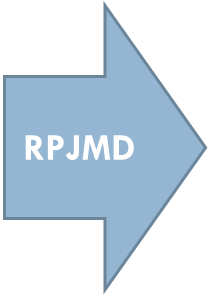 RENSTRA
RENSTRA
CROSS CUTTING KECAMATAN SULANGTahun 2021 – 2026
Administrasi  Umum Perangkat Daerah
Pemeliharaan BMD Penunjang Urusan Pemerintahan Daerah
Penyediaan Jasa Penunjang Urusan Pemerintahan Daerah
Administrasi Kepegawaian Perangkat Daerah
Kasubag Umum dan Kepegawaian
Perencanaan Penganggaran dan Evaluasi Kinerja Perangkat Daerah
Administrasi Keuangan Perangkat Daerah
Kasubag Program dan Keuangan
Pelaksanaan Urusan Pemerintahan yang Dilimpahkan kepada Camat
Penyelenggaraan Urusan Pemerintahan yang Tidak Dilaksanakan oleh Unit Kerja Perangkat Daerah yang Ada di Kecamatan
Kasi Pemerintahan dan Pelayanan Publik
Fasilitasi, Rekomendasi dan Koordinasi Pembinaan dan Pengawasan Pemerintahan Desa
Kasi Pembinaan dan Pengawasan Pemerintahan Desa
Koordinasi Kegiatan Pemberdayaan Desa
Kasi Pemberdayaan Masyarakat Desa
Koordinasi Upaya Penyelenggaraan Ketentraman dan Ketertiban Umum
Penyelenggaraan Urusan Pemerintahan Umum Sesuai Penugasan Kepala Daerah
KASI KETENTRAMAN DAN KETERTIBAN UMUM
CROSS CUTTING KANTOR KECAMATAN SULANGTahun 2021 – 2022
Capaian Urusan Pemerintahan yang dilimpahkan kepada Camat
Persentase Kontribusi Dana Desa untuk Pemberdayaan Masyarakat
Cakupan Penyelenggaraan Urusan Ketentraman dan Ketertiban Umum
Cakupan Penyelenggaraan Urusan Pemerintahan Umum
Persentase Desa dengan Tata Kelola Pemerintahan Baik
1.Program Penyelenggaraan Pemerintahan dan Pelayanan Publik
2.Program Pemberdayaan Masyakat Desa
3.Program Ketentraman dan Ketertiban Umum
4.Program Penyelenggaraan Urusan Pemerintahan Umum
5.Program Pemberdayaan dan Pengawasan Pemerintahan Desa
CAMAT
Program Penunjang Urusan Pemerintahan Daerah/Kota
Nilai SAKIP OPD
SEKCAM
Persentase Penyelenggaraan Urusan Pemerintahan yang Tidak dilaksanakan Unit Kerja Perangkat Daerah yang ada di Kecamatan Persentase Pemerintahan Desa/Kelurahan yang tertib Administratsi
Persentase Pemerintahan Desa/Kelurahan yang Lunas PBB
Penyelenggaraan Urusan Pemerintahan yang Tidak dilaksanakan Unit Kerja Perangkat Daerah yang ada di Kecamatan
Pelaksanaan Urusan Pemerintahan yangDilimpahkan kepada Camat
Persentase Pelaksanaan Urusan Pemerintahan yangDilimpahkan kepada Camat
KASI PEMERINTAHAN PEMERINTAHAN DAN PELAYANAN PUBLIK
Presentase Pelaksanaan Pembangunan secara swakelola
Presentase Penetapan APBDes tepat waktu
Peningkatan Partisipasi Masyarakat dalam Forum Musyawarah Perencanaan Pembangunan di Desa
Peningkatan Efektifitas Kegiatan Pemberdayaan Masyarakat di Wilayah Kecamatan
Presentase Pelaksanaan Pembangunan secara swakelola
KASI PEMBINAAN DAN PENGAWASAN PEMERINTAHAN DESA
Pelaksanaan Urusan Pemerintahan yang dilimpahkan Kepada Camat
Presentase Lembaga kesejahteraan masyarakat Desa/Kelurahan yang aktif
KASI PEMBERDAYAAN MASYARAKAT DESA
Koordinasi Upaya Penyelenggaraan Ketentraman dan Ketertiban Umum
Presentase Penyelesaian Permasalahan          
  Ketentraman dan Ketertiban Umum
KASI KETENTRAMAN DAN KETERTIBAN UMUM
CASCADING KECAMATAN SULANG TAHUN 2022
CAMAT
KASI PEMBERDAYAAN MASYARAKAT DESA
Lanjutan…….
KASUBAG UMUM DAN KEPEGAWAIAN
Lanjutan…….
CASCADING KECAMATAN SULANG TAHUN 2023BERDASARKAN KEPMENDAGRI N0.050 - 5889 TAHUN 2021
CAMAT
Lanjutan…...
Lanjutan…....
Kasubag Umum dan Kepegawaian
RENCANA AKSI KINERJA TAHUN 2023
Penyusunan Dokumen Perencanaan Perangkat Daerah
Evaluasi Kinerja Perangkat Daerah
Penyediaan Gaji dan Tunjangan ASN
Pelaksanaan Penatausahaan dan pengujian/verifikasi Keuangan SKPD
Koordinasi dan Penyusunan Laporan Keuangan Akhir Tahun
Pendataan dan Pengolahan Administrasi Kepegawaian
Penyediaan Komponen instalasi listrik/penerangan bangunan kantor
Penyediaan peralatan rumah tangga
Penyediaan peralatan dan perlengkapan kantor
Penyediaan bahan logistik kantor
Penyediaan barang cetakan dan penggandaan
Penyediaan bahan material
Penyelenggaraan rapat koordinasi dan konsultasi SKPD
Pengadaan Peralatan dan Mesin Lainnya
Peneyediaan jasa komunikasi sumber daya air dan listrik
Penyediaan Jasa Surat Menyurat
Lanjutan….. Rencana Aksi Tahun 2023
Penyediaan jasa pemeliharaan,biaya pemeliharaa dan pajak kendaraanperorangan dinas atau kendaraan dinas jabatan
Penyediaan jasa pelayanan umum kantor
Pemeliharaan peralatan dan mesin lainnya
Pemeliharaan/rehabilitasi Gedung kantor dan bangunan lainnya
Peningkatan efektifitas kegiatan pemberdayaan masyarakat di Wilayah Kecamatan
Peningkatan partisipasi masyarakat dalam forum musyawarah perencanaan pembangunan di Desa
Pelaksanaan urusan pemerintahan terkait dengan kewenangan lain yang dilimpahkan
Sinergitas dengan kepolisian Negara Republik Indonesia dan Instansi vertical di wilayah Kecamatan
Peningkatan Efektifitas Kegiatan Pemberdayaan Masyarakat di Wilayah Kecamatan
Pembinaan wawasan kebangsaan dan ketahanan nasional dalam rangka memantapkan pengamalan Pancasila pelaksanaan undang-undang dasar Negara Republik Indonesia
Fasilitasi Administrasi Tata Pemerintahan Desa
Fasilitasi Pengelolaan Keuangan Desa dan Pendayagunaan Aset Desa
Fasilitasi Pelaksanaan Pemilihan Kepala Desa
Fasilitasi Pelaksanaan Tugas Kepala Desa dan Perangkat Desa
PERJANJIAN KINERJA (PK) TAHUN 2023SEKRETARIS KECAMATAN
PERJANJIAN KINERJA (PK) TAHUN 2023 KASI PEMERINTAHAN DAN PELAYANAN PUBLIK
PERJANJIAN KINERJA (PK) TAHUN 2023 KASI PEMBERDAYAAN MASYARAKAT DESA
PERJANJIAN KINERJA (PK) TAHUN 2023 KASI TRANTIB KECAMATAN SULANG
PERJANJIAN KINERJA (PK) TAHUN 2023 KASI PEMBINAAN DAN PENGAWASAN PEMERINTAHAN DESA
PERJANJIAN KINERJA (PK) TAHUN 2023 
KASUBAG UMUM DAN KEPEGAWAIAN KECAMATAN SULANG
PERJANJIAN KINERJA (PK) TAHUN 2023
 KASUBAG. PROGRAM DAN KEUANGAN KECAMATAN SULANG
AKUNTABILITAS KINERJA TAHUN 2022
CAPAIAN KINERJA ORGANISASI
SASARAN 1:	Meningkatnya Nilai SAKIP OPD Kecamatan
CAPAIAN KINERJA ORGANISASI
SASARAN 2 : Meningkatnya Perencanaan Penganggaran dan Evaluasi Kinerja Perangkat Daerah
CAPAIAN KINERJA ORGANISASI
SASARAN 3 : Meningkatnya Administrasi Keuangan Perangkat Daerah
Sasaran 4 : Meningkatnya Administrasi Umum Perangkat Daerah
Sasaran 5 : Meningkatnya Pengadaan Barang Milik Daerah
Sasaran 6 : Meningkatnya Pemberdayaan Masyarakat Desa
Sasaran 7 : Meningkatnya Penyelenggaraan Pemerintahan dan Pelayanan Publik
Sasaran 8 : Meningkatnya Penyelesaian Permasalahan Ketentraman dan Ketertiban Umum
Sasaran 8  : Meningkatnya Pembinaan dan Pengawasan Pemerintahan Desa
Akuntabilitas Keuangan
Pagu Anggaran 2022
Rp. 2.631.067.925;
Prosentase Realisasi 98,38%
Realisasi Anggaran 2022
Rp. 2.588.327.722,-
Note 	: Jika dibandingkan penyerapan tahun 2021 sebesar 95.02 %  dan tahun 2022 sebesar 98,38 % maka terjadi kenaikan penyerapan anggaran sebesar 3,36 %
Rekapitulasi Hasil Kinerja Tahun 2022
100%
98,38%
KINERJA
SASARAN
KINERJA
KEUANGAN
TERIMA KASIH